Welcome to the students
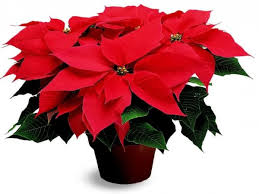 [Speaker Notes: Greeting the students.]
Introduction
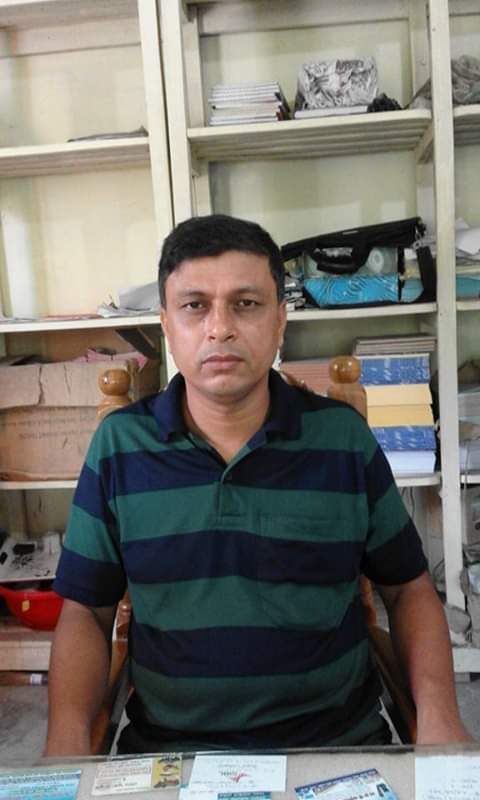 Class- VI
Subject- Grammar
   English 2nd Paper
Time- 45 min
Sultan Ahmed Miazi
Assistant Teacher of English
Balia K.B.D.N.Dakhil Madrasah
Chandpur Sadar,Chandpur.
[Speaker Notes: Introducing the teacher & Subject-Lesson.]
What do you see in the pictures?
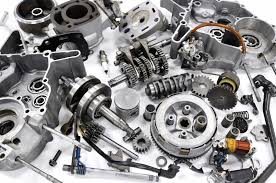 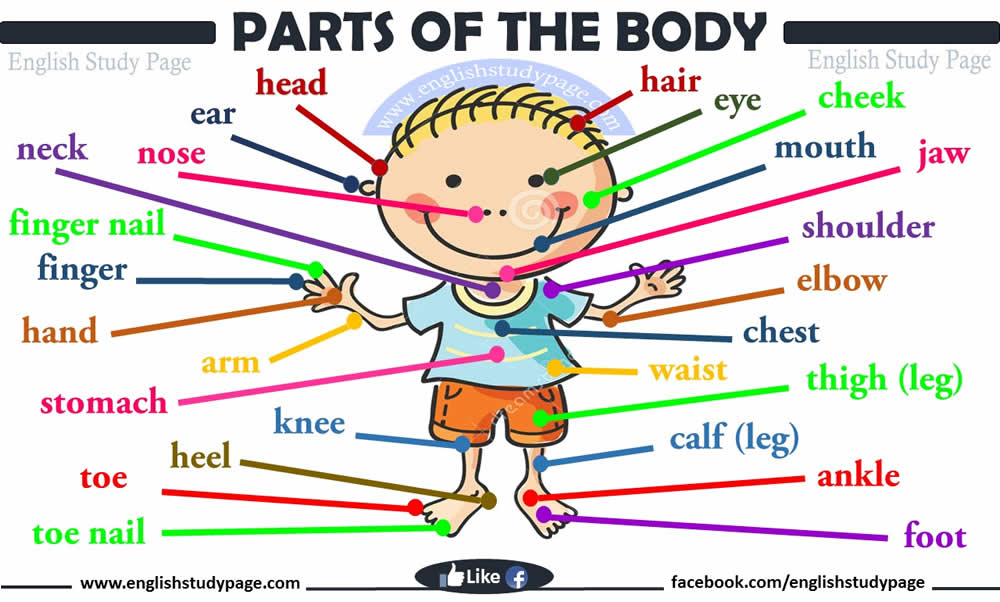 Parts of the Body
Parts of Machine
[Speaker Notes: Preparation for the lesson.]
What are the moving things?
What is it?
I love my mother
Sentence or Speech
Words or Parts of Speech
[Speaker Notes: Preparation for the lesson.]
Today’s lesson is on
Can you tell today’s lesson?
Parts of Speech
[Speaker Notes: Declaration of the lesson.]
Learning Outcomes
By the end of the lesson, students will be able
To define parts of speech.
To classify the parts of speech.
To give examples of the parts of speech.
[Speaker Notes: Proclamation of learning outcomes.]
What do see in the picture?
Who are they?
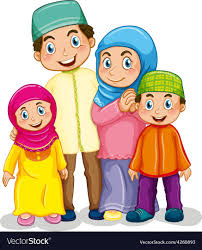 Father
Mother
Daughter
Son
The Members of A family
A family
[Speaker Notes: Preparation for presenting the parts of speech.]
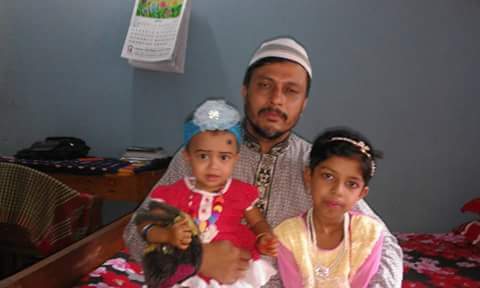 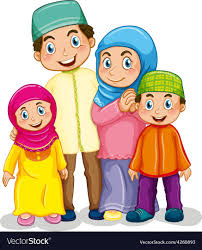 The persons who make a family are called
the members of family.
[Speaker Notes: Preparation for presenting the parts of speech.]
Sentence or Speech
I love my mother.
Pronoun
Verb
Determiner
Noun
Parts of Speech
The words which make a sentence
 are called the parts of speech.
[Speaker Notes: Presenting the parts of speech.]
There are eight parts of speech.
Noun
Adverb
Verb
Pronoun
Adjective
Conjunction
Determiner
Preposition
There is a minor part of speech.
Interjection
[Speaker Notes: Presenting the classification of the parts of speech.]
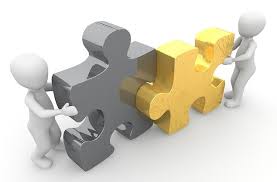 Pair Work
5 minutes
How many parts of speech are there?

Write down their name.
[Speaker Notes: Arrangement for Pair Work. Monitoring the given work.]
There are eight parts of speech.
Interjection
There is a minor part of speech.
[Speaker Notes: Feedback.]
Noun
Noun
Rana bought a nice pen.
He has already lost it.
Pronoun
Pronoun
Noun: Naming Words. Such as- Rina, book, tiger,
Bangladesh, gold, army, honesty etc.
Pronoun: used exchange for noun. Such as- I, me,
We, us, You, He, him, She, her, it, They, them etc.
[Speaker Notes: Presenting Noun & Pronoun.]
Adjective
Rana is an honest boy.
He talks to us honestly.
Adverb
Adjective: Noun modifier. Such as- honest, good, nice,
beautiful, sorry, useful etc.
Adverb: Verb Modifier. Such as- always, usually, nicely.
Most Adverbs structure as ‘Adjective + ly’.
[Speaker Notes: Presenting Adjective & Adverb.]
I am a student.
Verb
I read in class six.
Verb
He is coming to me.
Verb
Verb: Heart of the sentence.
In a sentence, there must be one verb.
There may be more than one verb.
[Speaker Notes: Presenting Verb.]
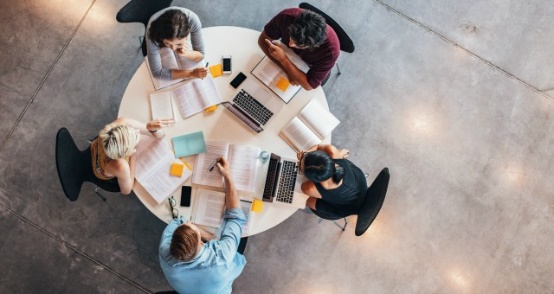 Group Work
6 minutes
Write down five examples of
-Noun
-Adjective
-Verb
[Speaker Notes: Arrangement of Group Work. Monitoring their work.]
I am a student of class six.
Preposition
I read in class six.
Preposition
He is coming to me.
Preposition
Proposition: connecting word.
[Speaker Notes: Presenting Preposition.]
I am a student and I read in class six.
Preposition
Do or die
Preposition
Conjunction: connecting word.
For example- and, or, but, so, that, If, As etc.
[Speaker Notes: Presenting Conjunction.]
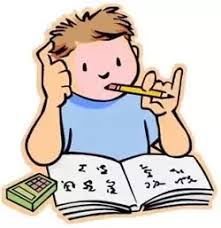 I am a student
Article
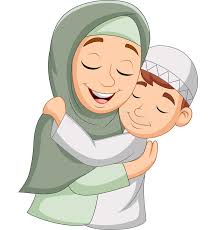 I love my mother.
Possessive
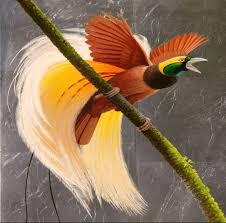 This bird is nice.
Demonstrative
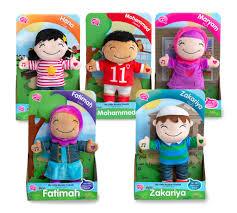 She has some dolls.
Quantifier
[Speaker Notes: Presenting Determiner.]
Determiner
a, an, the
Article
my, our, your, his, her, its, their
Possessive
Demonstrative
this, these, that, those
Quantifier
some, few, little, many, no, one, 
two, three, first, second, a lot of etc.
[Speaker Notes: Presenting Determiner.]
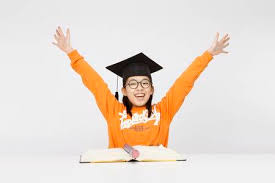 Hurrah! I have got A+.
Interjection
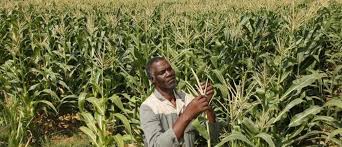 Alas! I have lost my crop.
Interjection
Interjection: Hurrah! Alas! Oh! Fie! Shame!
[Speaker Notes: Presenting Interjection.]
Evaluation
3 minutes
How many parts of speech are there?
1. Eight
2. What is noun?
2. Naming word.
3. What is heart of a sentence?
3. Verb
4. What kind of words are ‘my’ ‘his’ ?
4. Possessive
5. Interjection
5. What kind of word is ‘Hurrah!’?
[Speaker Notes: Evaluation about today’s learning.]
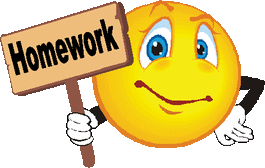 Write a list of 5 words for each part of speech.
[Speaker Notes: Giving Home Work.]
Thank You All
for concentration
[Speaker Notes: Ending the class.]